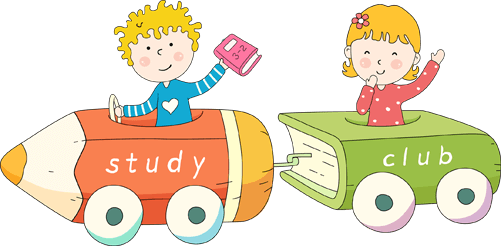 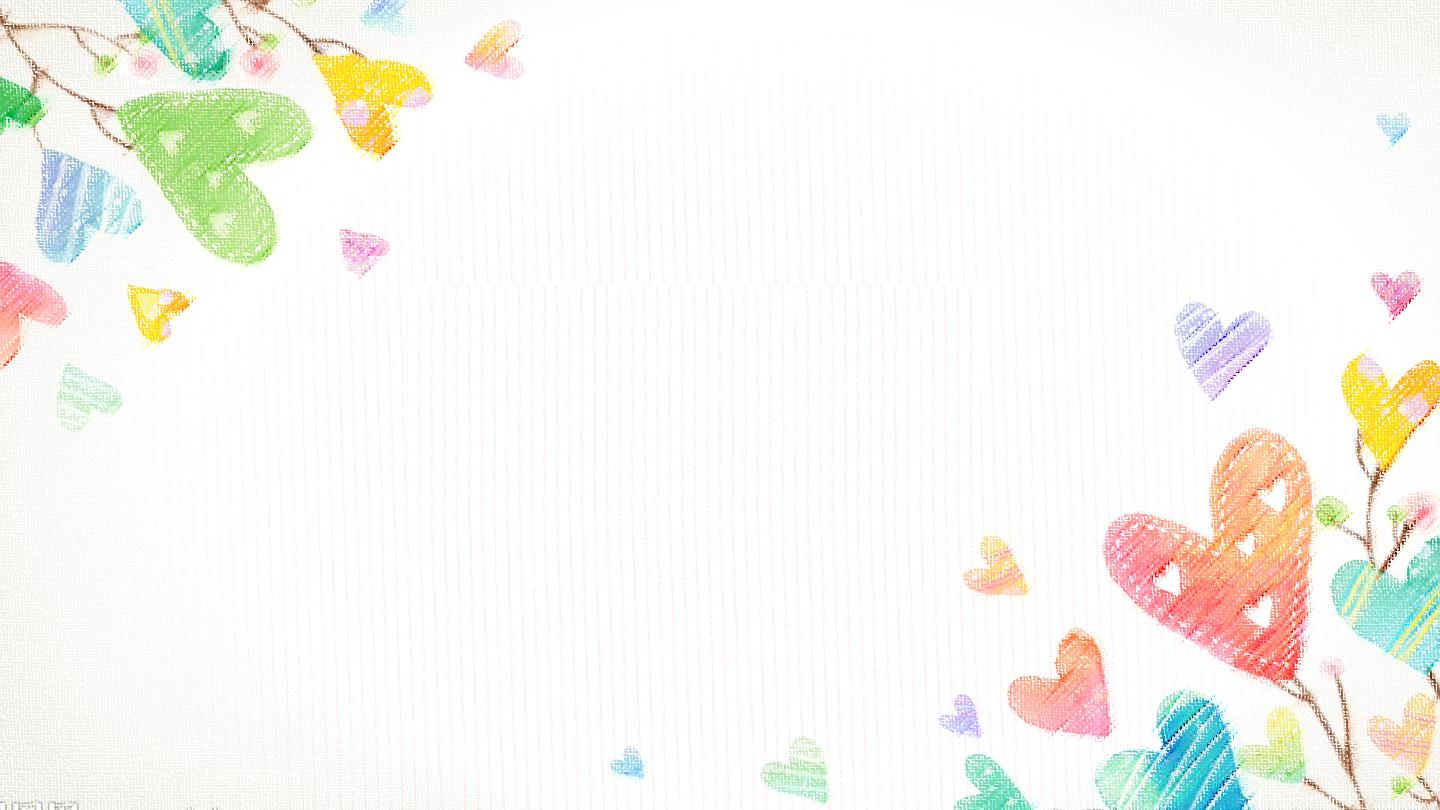 NHIỆT LIỆT CHÀO MỪNG CÔ 
ĐẾN DỰ GIỜ TIẾT HỌC HÔM NAY
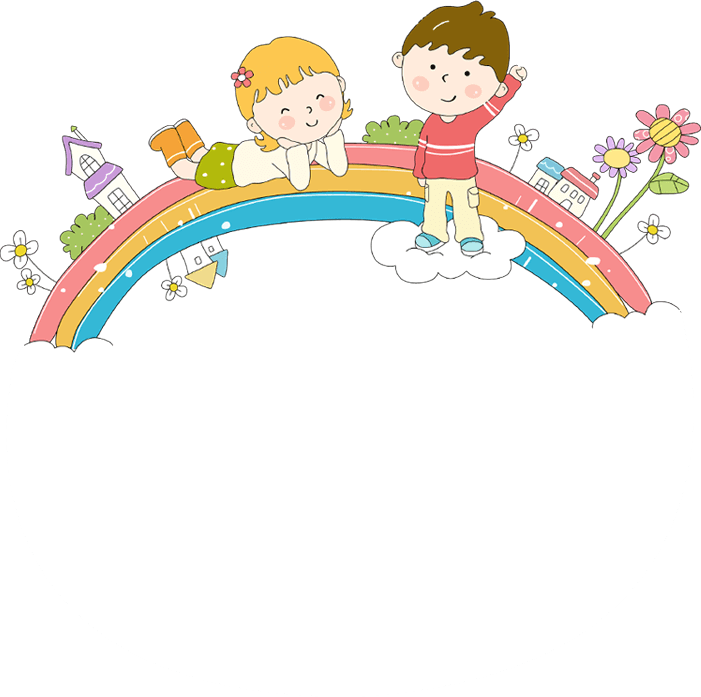 Giáo viên :
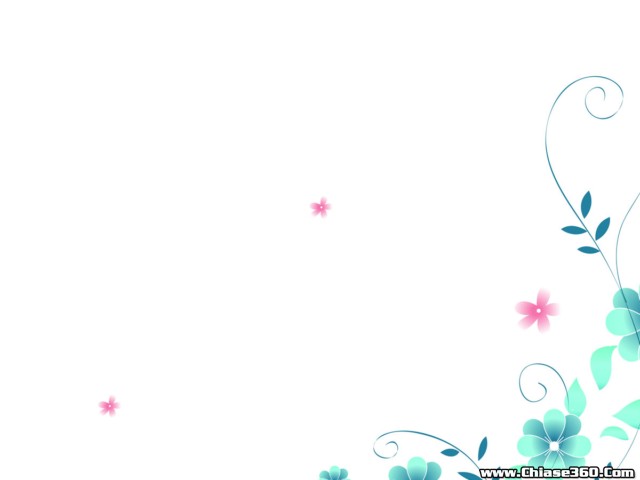 KHỞI ĐỘNG
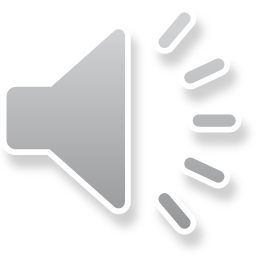 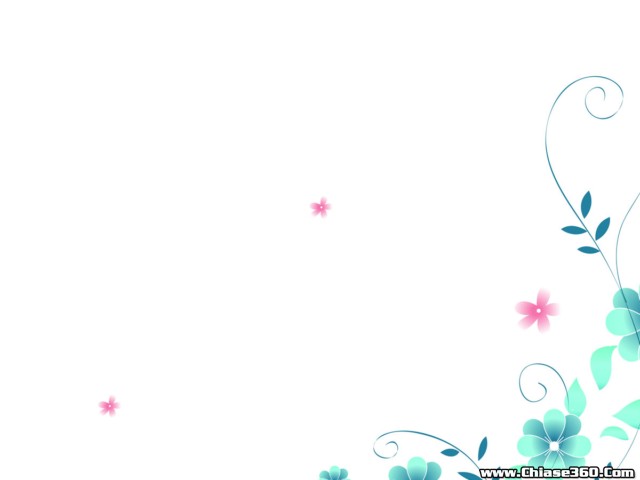 Thứ .., Ngày     tháng .. năm 2024
Mĩ thuật
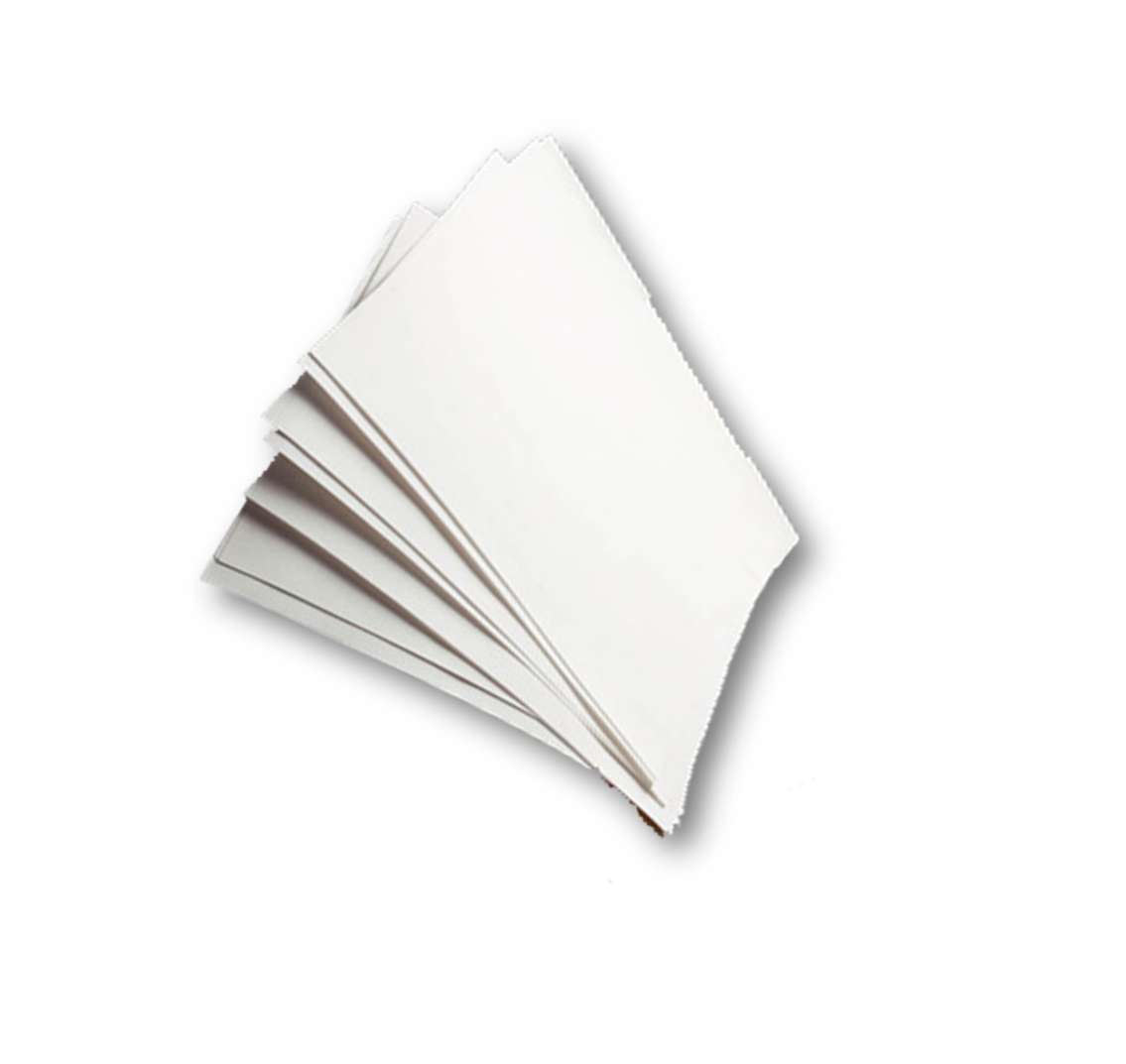 Kiểm tra đồ dùng:
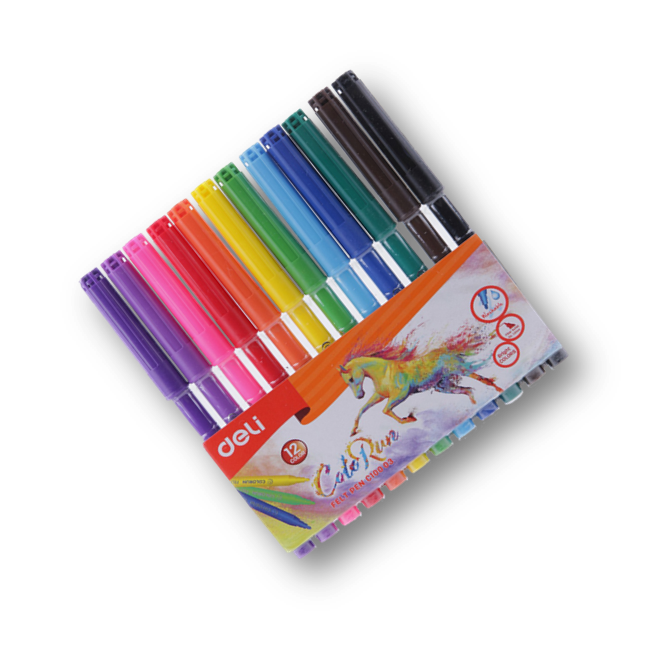 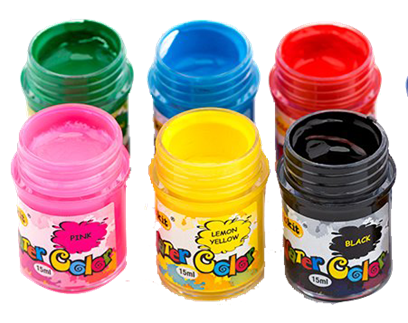 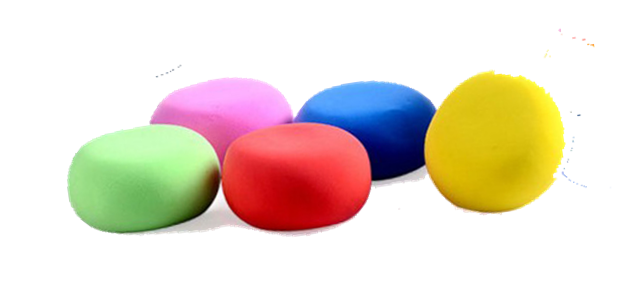 Thứ    , Ngày     tháng    năm 2024
Mĩ thuật
CHỦ ĐỀ 8: AN TOÀN GIAO THÔNG
 LÀ HẠNH PHÚC CỦA MỌI NHÀ
BÀI 15: VĂN HÓA GIAO THÔNG
(Tiết 1)
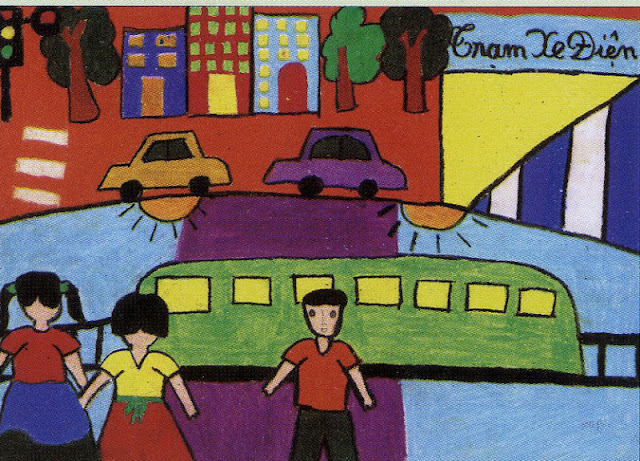 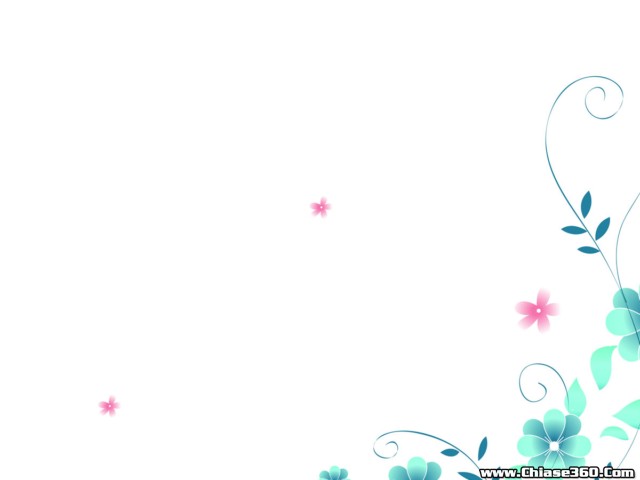 Thứ 5, Ngày 10 tháng 11 năm 2022
Mĩ thuật
BÀI 15: VĂN HÓA GIAO THÔNG
Hoạt động 1
QUAN SÁT VÀ
 NHẬN THỨC
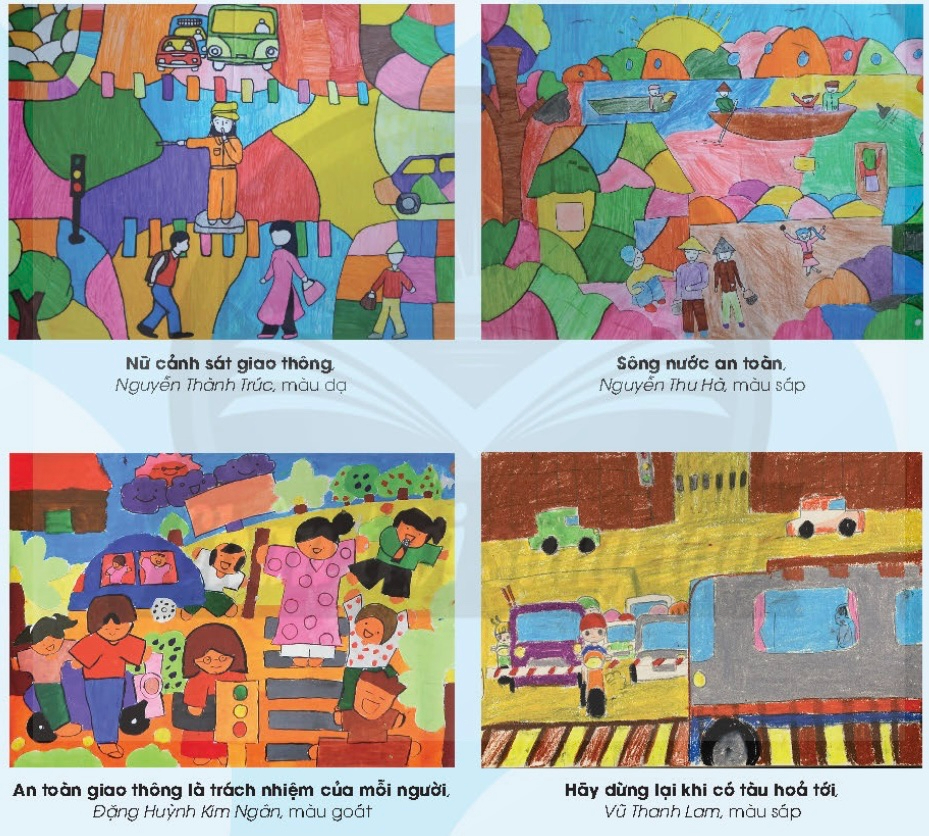 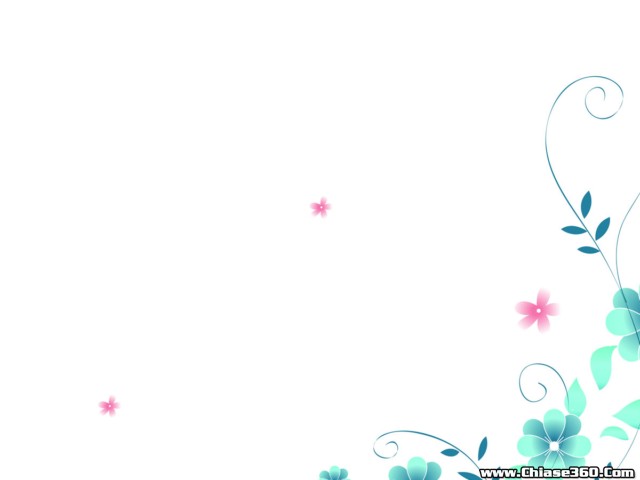 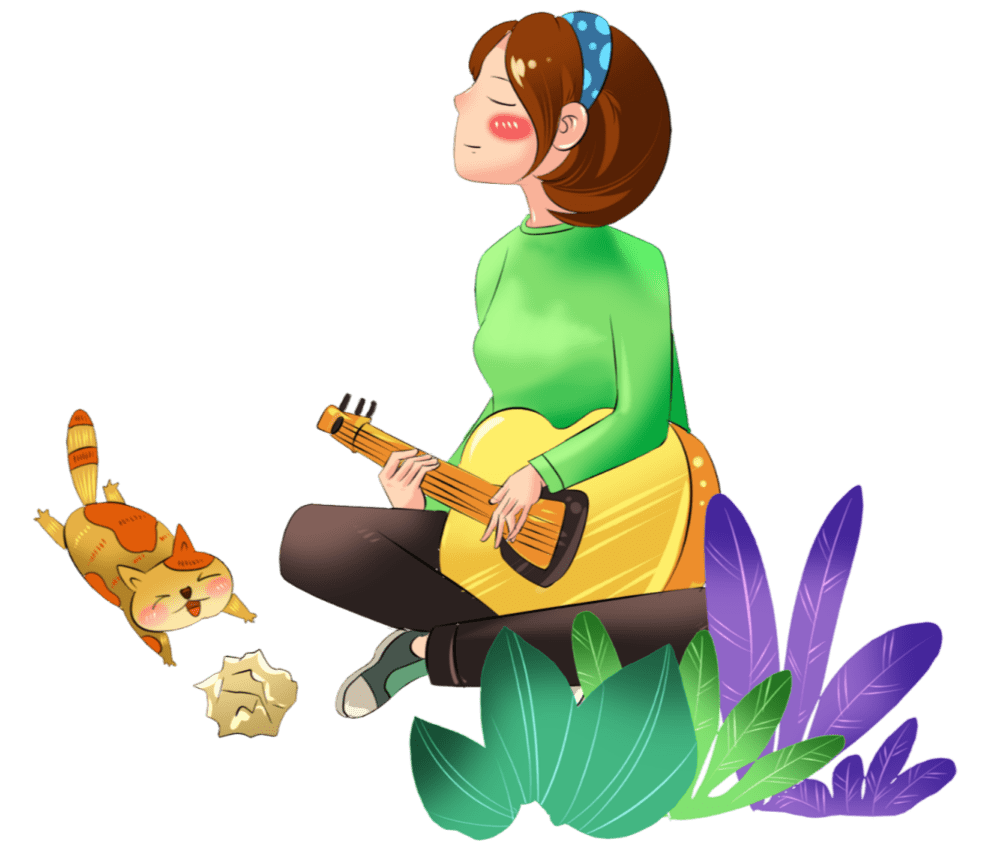 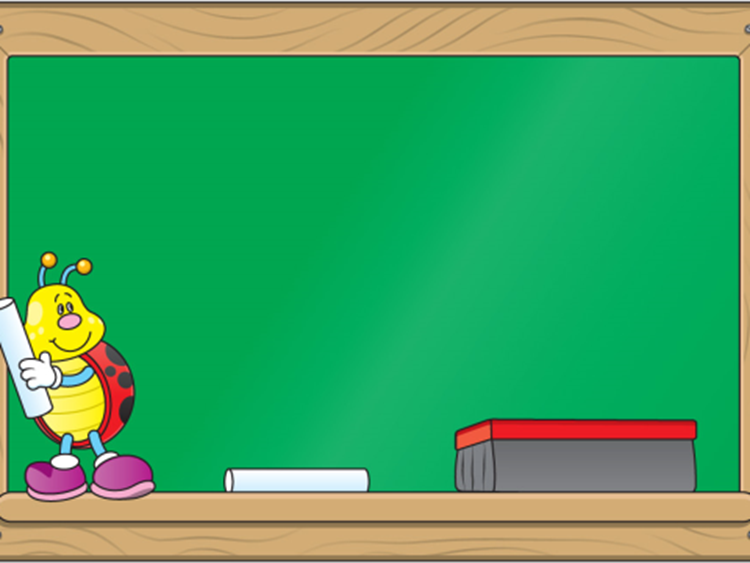 Thứ 5, Ngày 10 tháng 11 năm 2022
Mĩ thuật
Thứ 5, Ngày 10 tháng 11 năm 2022
Mĩ thuật
BÀI 15: VĂN HÓA GIAO THÔNG
BÀI 15: VĂN HÓA GIAO THÔNG
+ Những hoạt động trong SPMT?
+ Hành vi thể hiện văn hóa giao thông?
+ Cách sắp xếp các yếy tố hình, màu đạm, màu nhạt, màu nóng, màu lạnh
Thứ 5, Ngày 10 tháng 11 năm 2022
Mĩ thuật
BÀI 15: VĂN HÓA GIAO THÔNG
KHÁM PHÁ CÁCH THỰC HIỆN.
-Có mấy bước để tạo sản  phẩm mĩ thuật?
- Đó là những bước nào?
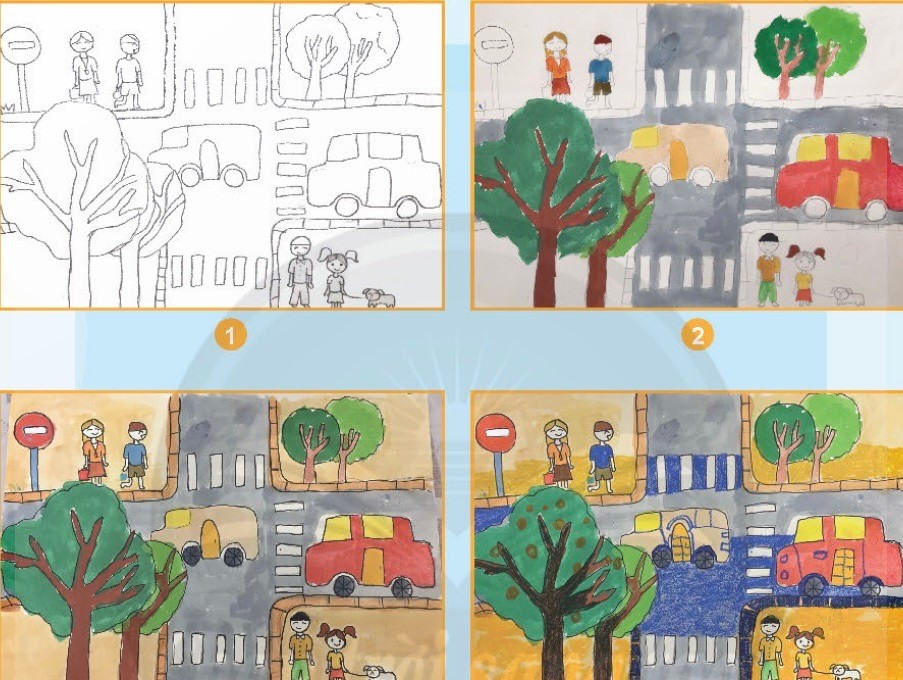 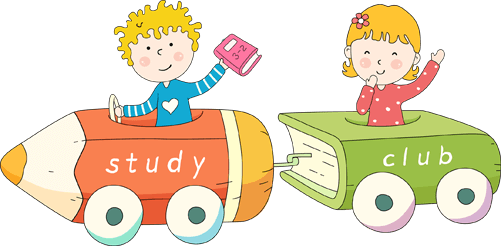 Thứ 5, Ngày 10 tháng 11 năm 2022
Mĩ thuật
BÀI 15: VĂN HÓA GIAO THÔNG
Gợi ý các bước thực hiện:
Tìm ý tưởng, vẽ nét hình chính, hình phụ
Lựa chọn màu thể hiện hình chính
Vẽ màu nền và hình phụ
Hoàn thiện sản phẩm
Thứ    , Ngày     tháng    năm 2024
Mĩ thuật
CHỦ ĐỀ 8: AN TOÀN GIAO THÔNG
 LÀ HẠNH PHÚC CỦA MỌI NHÀ
BÀI 15: VĂN HÓA GIAO THÔNG
(Tiết 2)
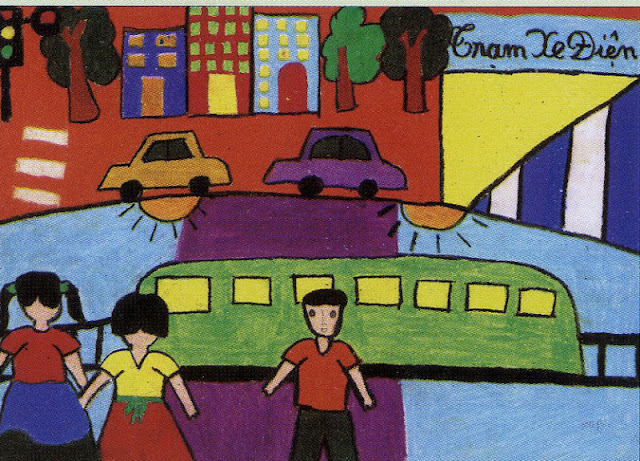 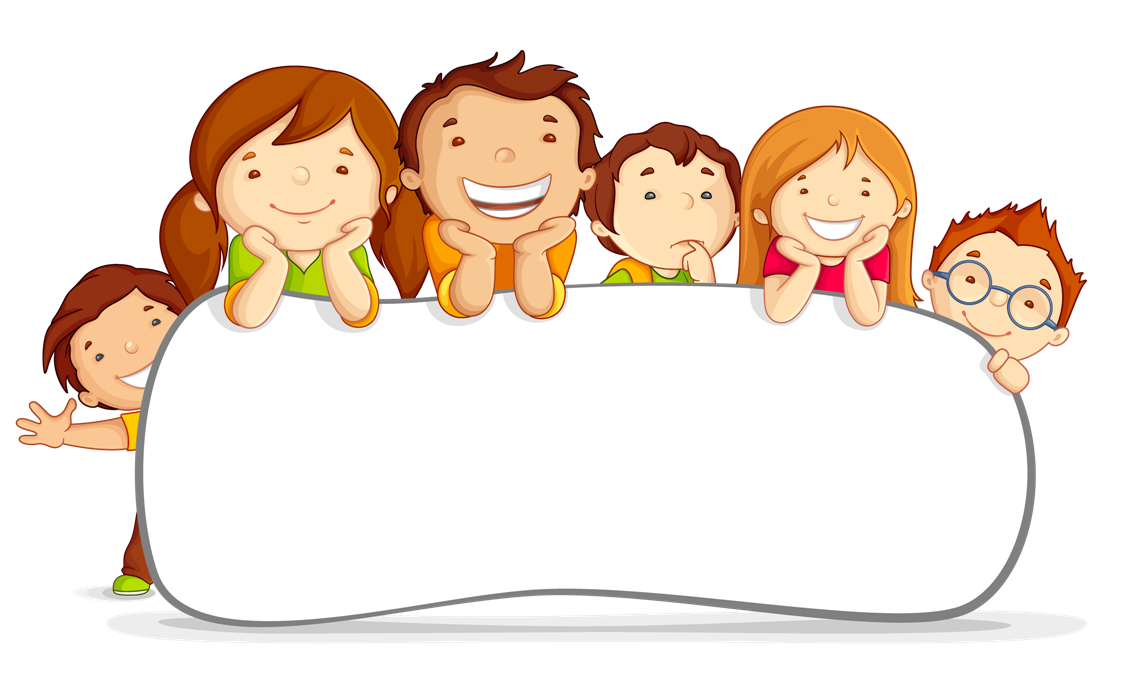 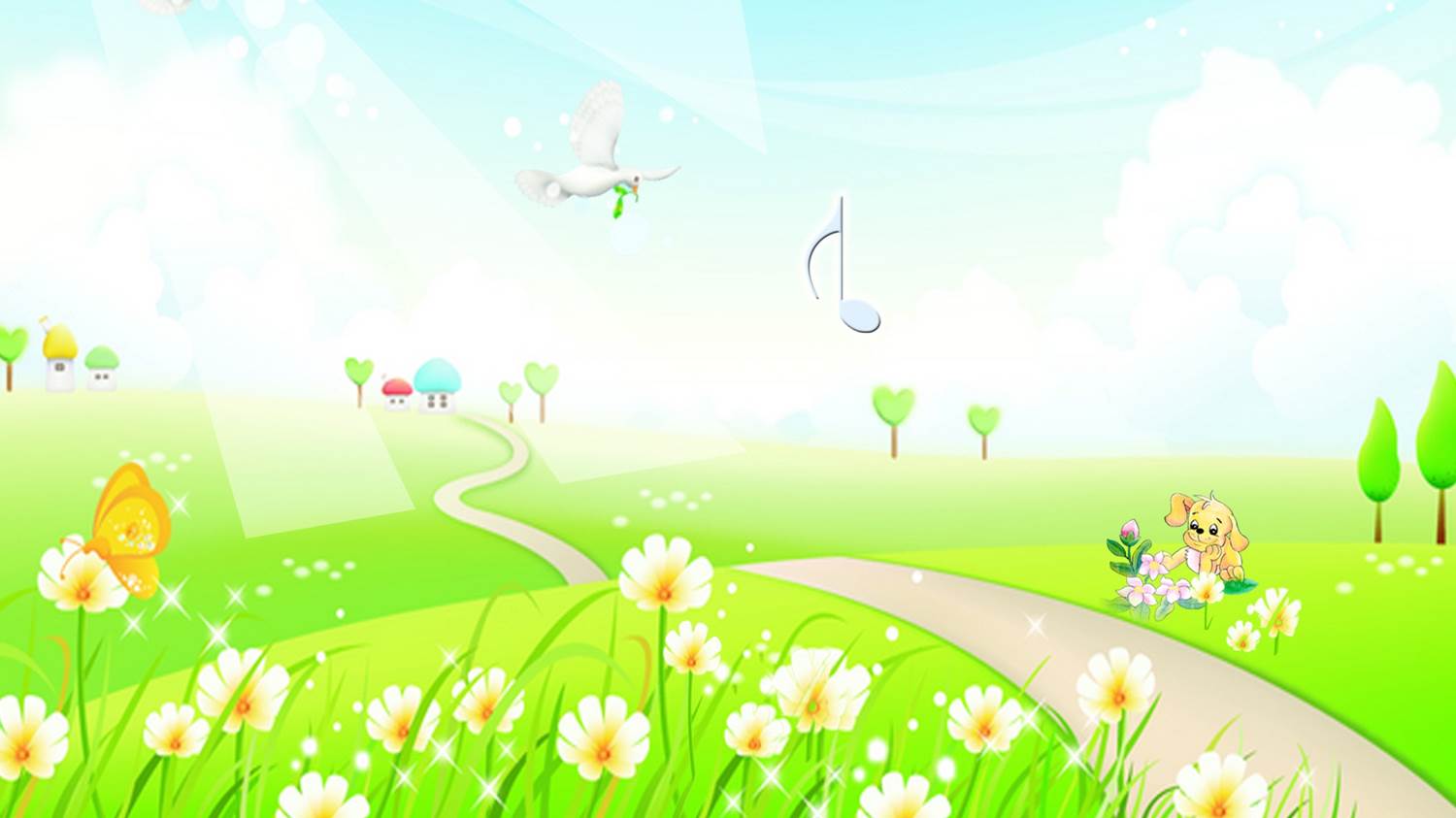 Hoạt động 3
Luyện tập 
sáng tạo
THAM KHẢO SẢN PHẨM MĨ THUẬT
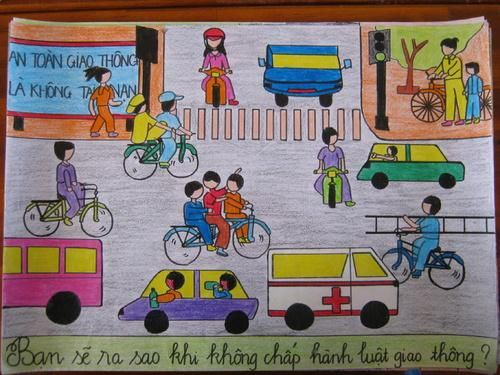 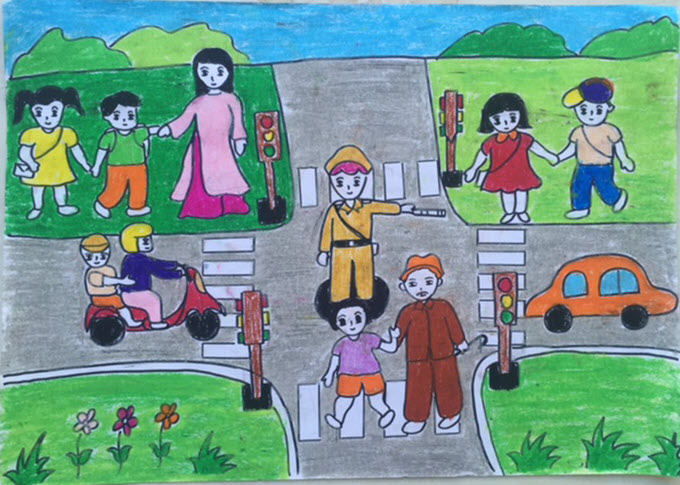 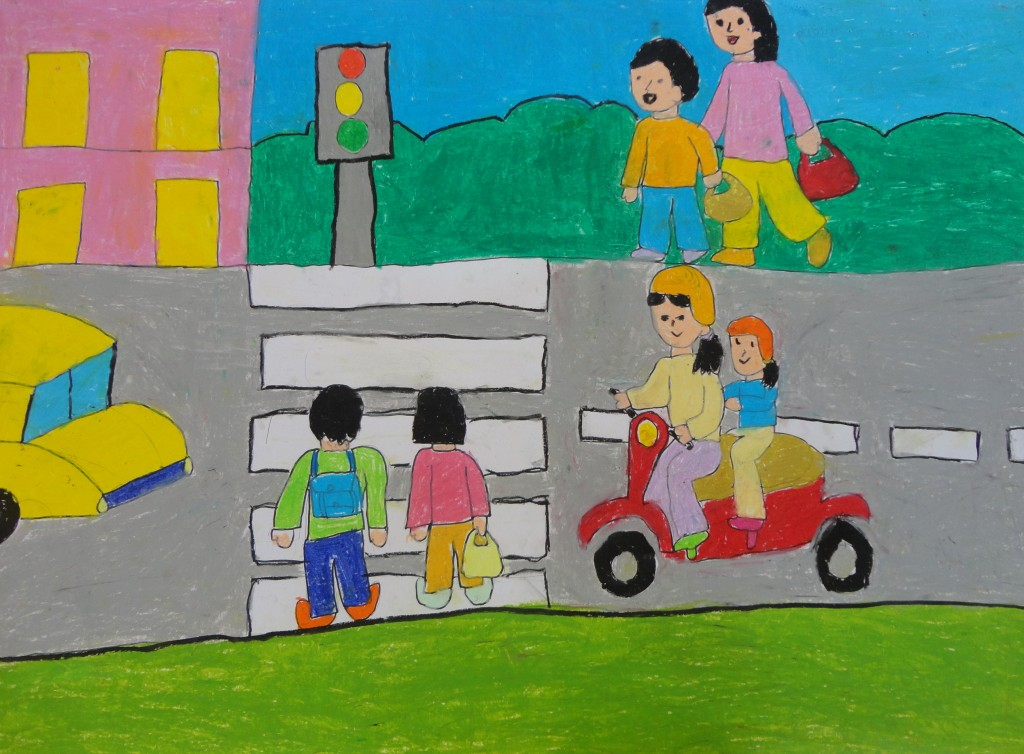 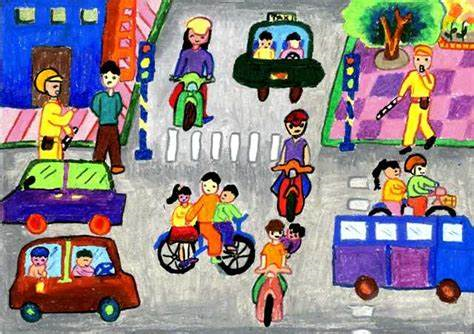 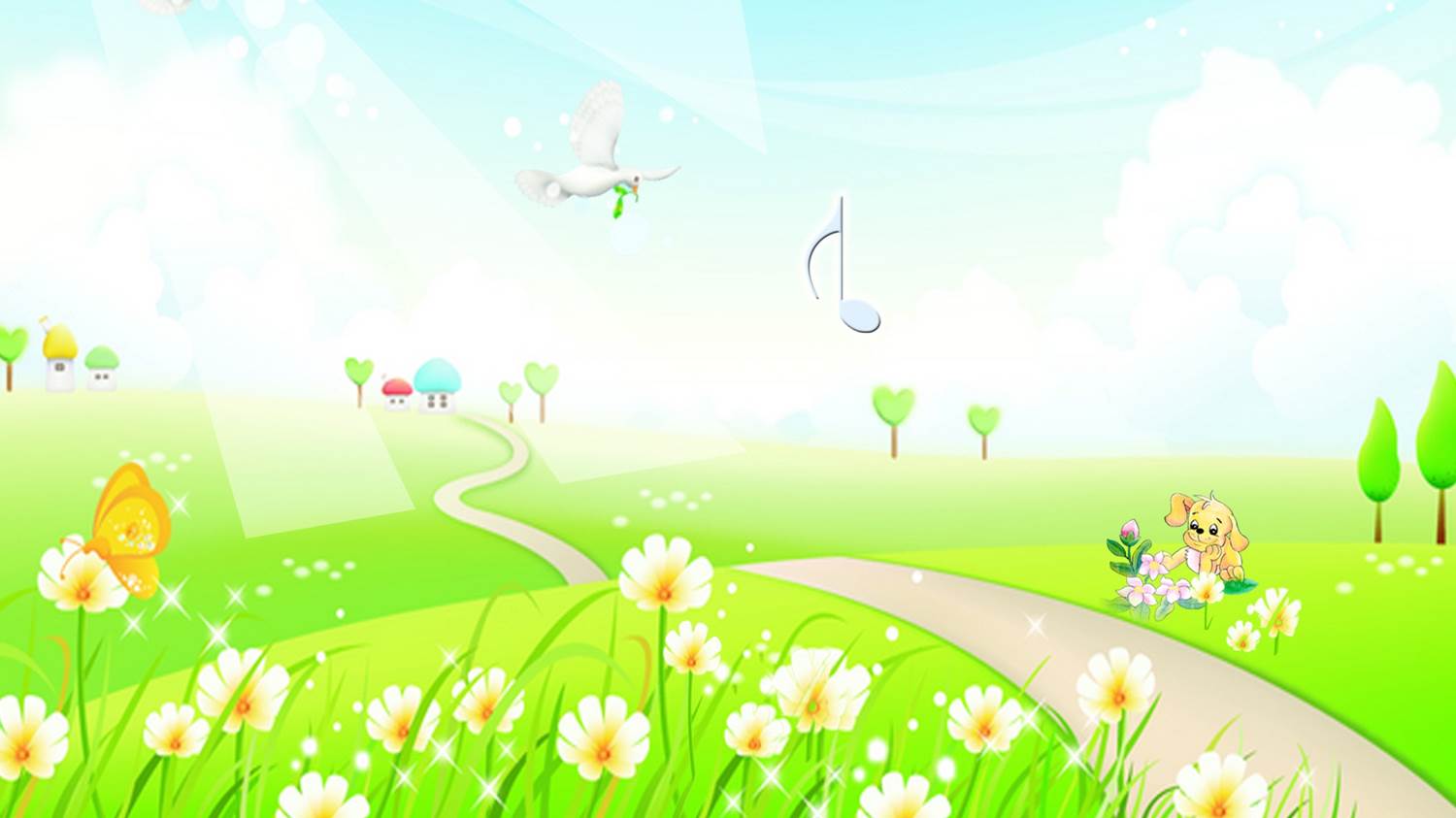 Hướng dẫn HS luyện tập thực hành
. HS hoạt động theo nhóm / cá nhân 
.Khuyến khích HS từ các kĩ thuật cơ bản , HS chủ động sáng tạo các sản phẩm mới theo ý thích , phù hợp với trí tưởng tượng của mình . HS Chủ động chọn nội dung thực hiện, tùy theo năng lực và sở thích của các em
Thực hành nhóm 
. Các HS Chủ động chọn nội dung thực hiện, tùy theo năng lực và sở thích của các em để vẽ 1 bức tranh theo như GV đã hướng dẫn
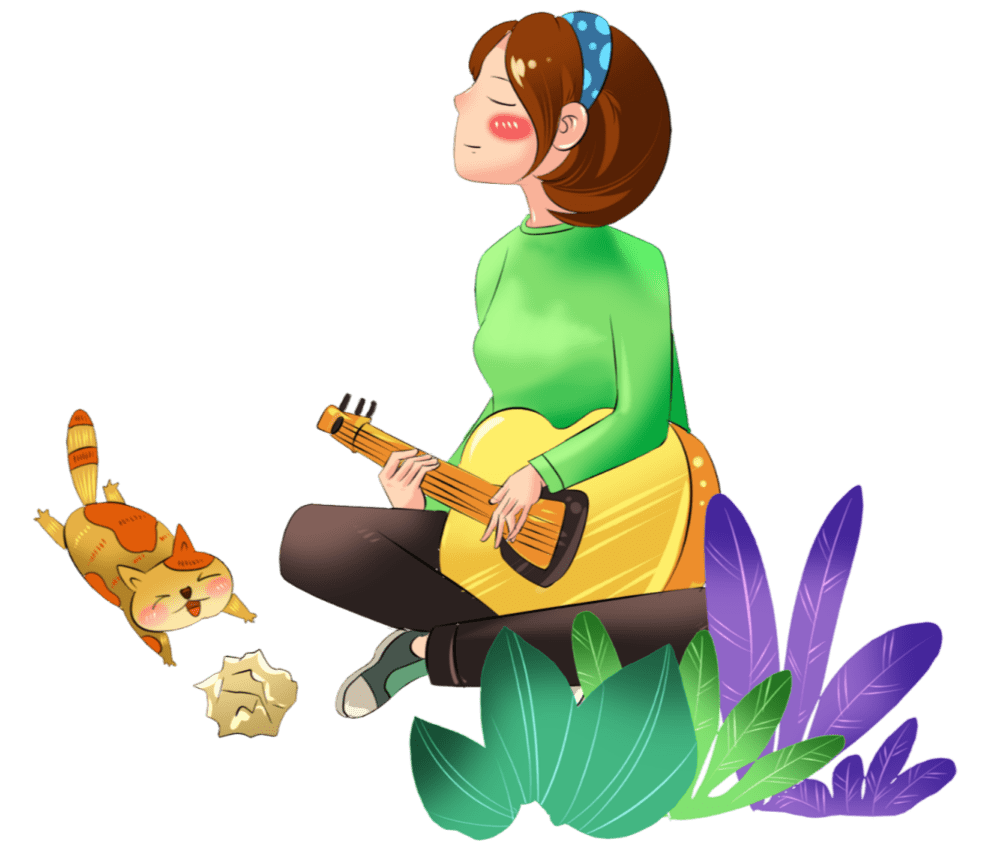 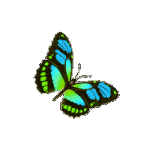 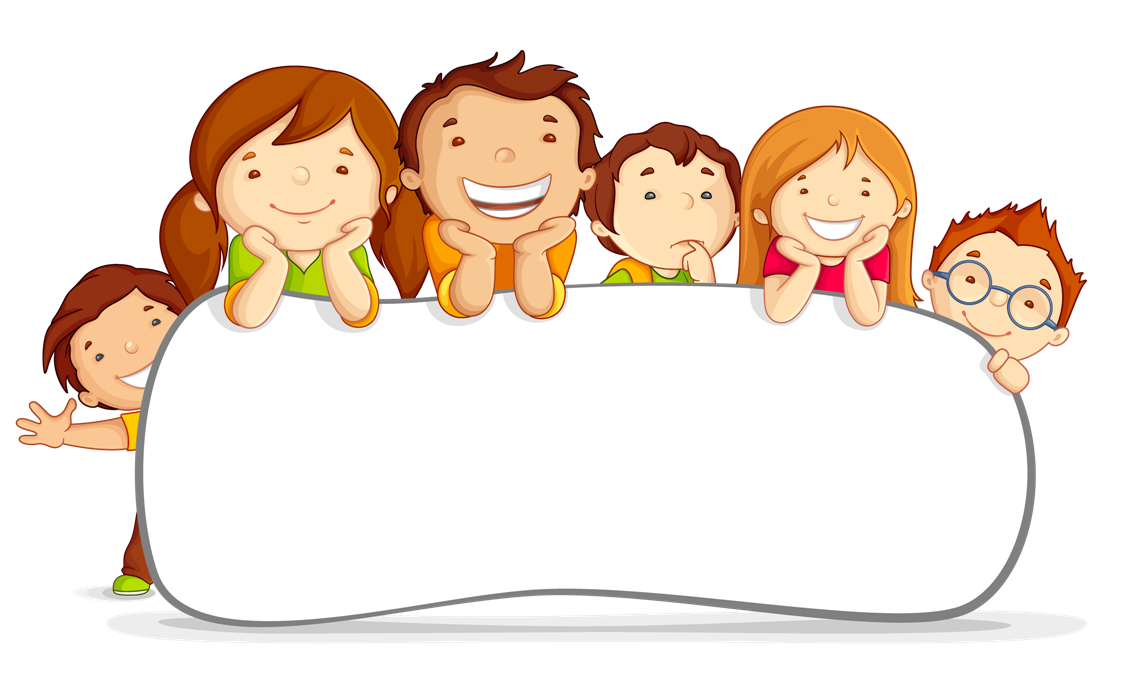 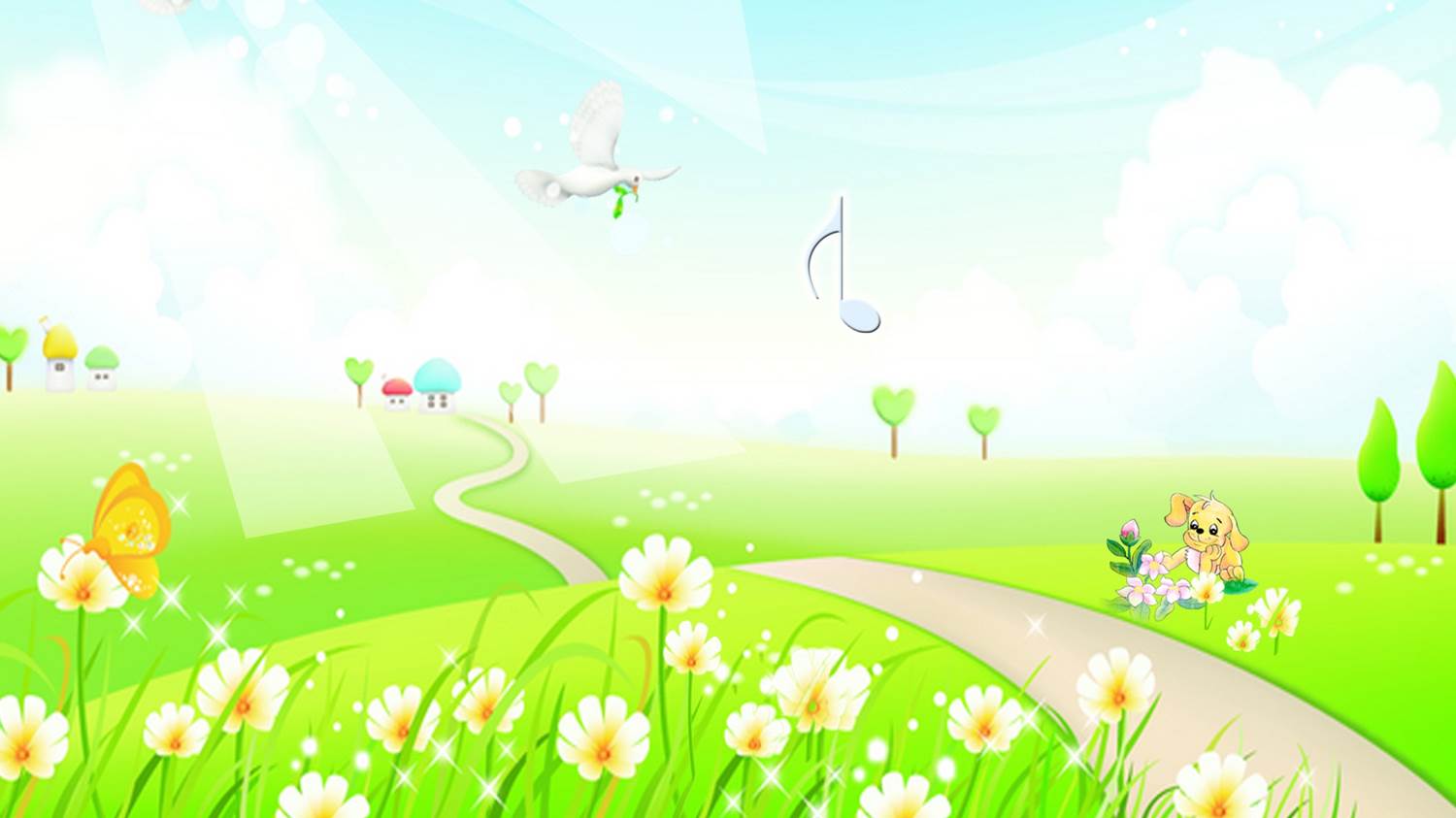 Hoạt động 4
Phân tích 
 đánh giá
Giới thiệu sản phẩm
Giới thiệu nhận xét  đánh giá sản phẩm Của mình và bạn
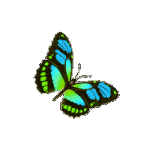 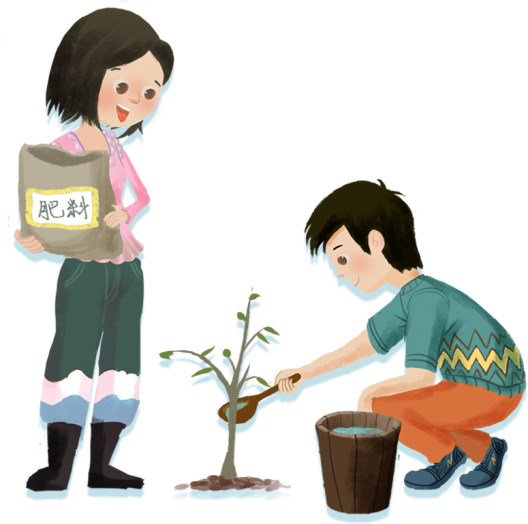 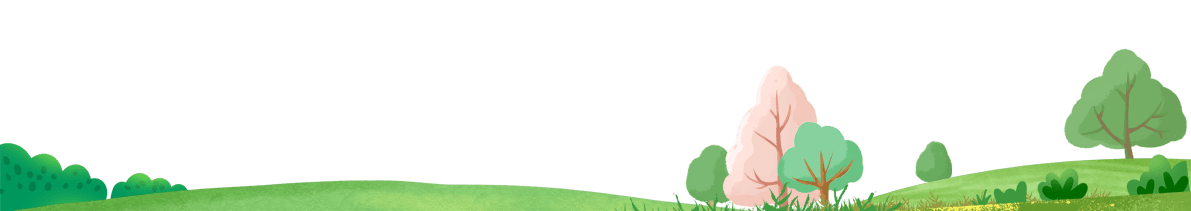 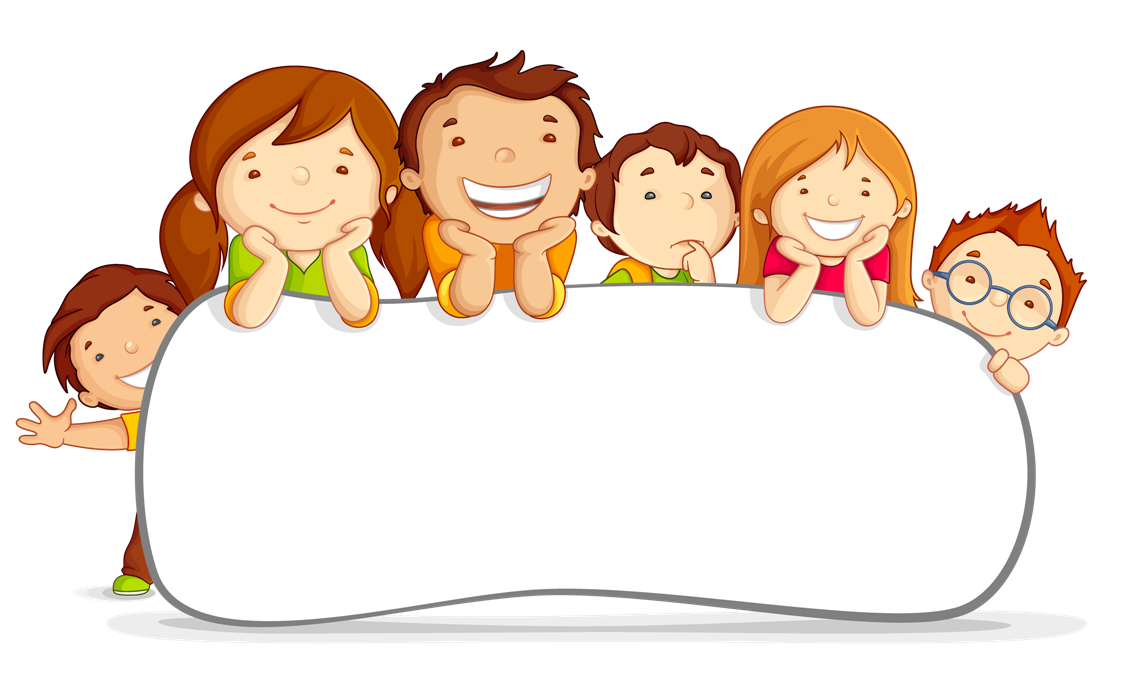 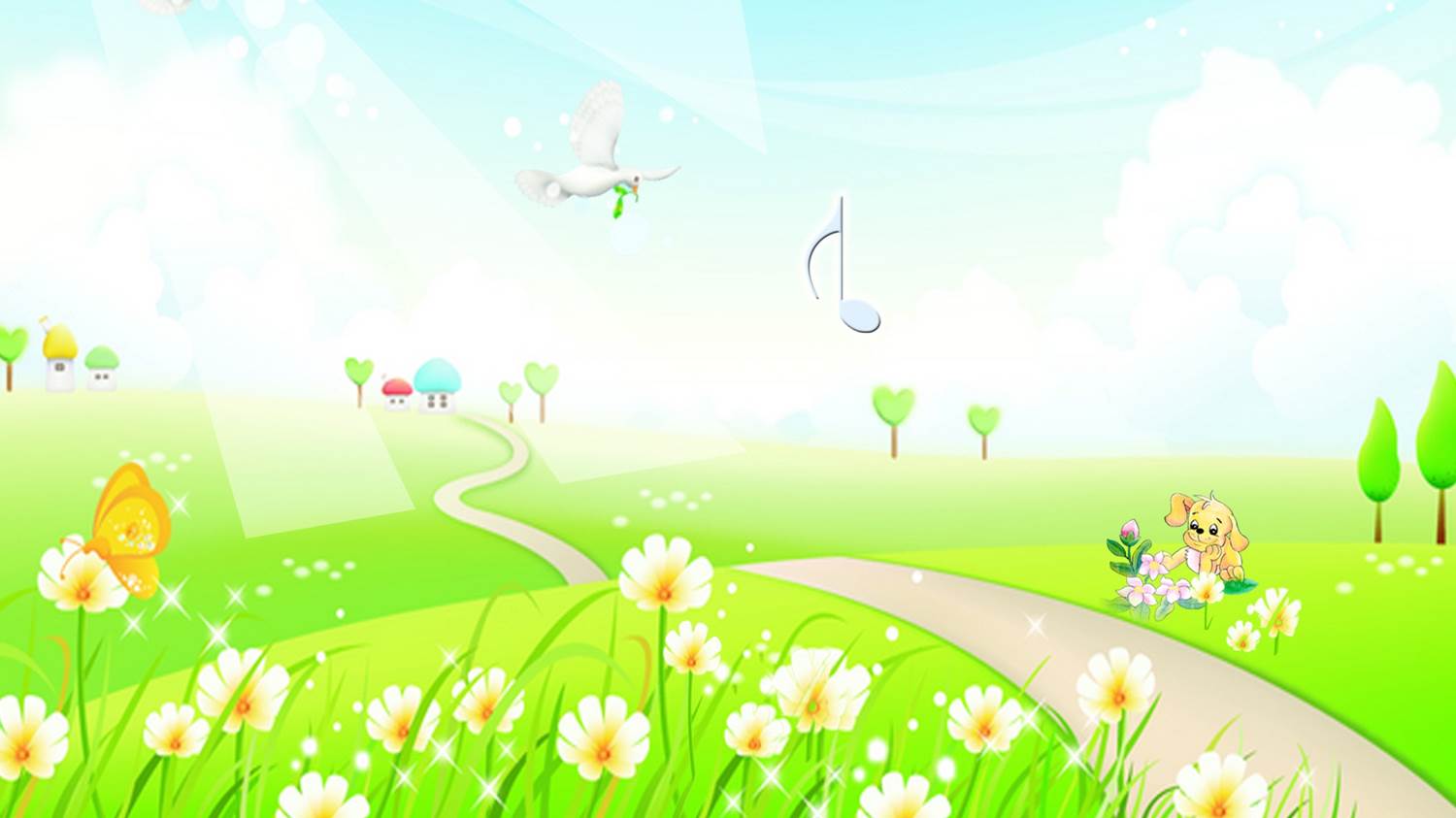 Hoạt động 5
Vận dụng 
Phát triển
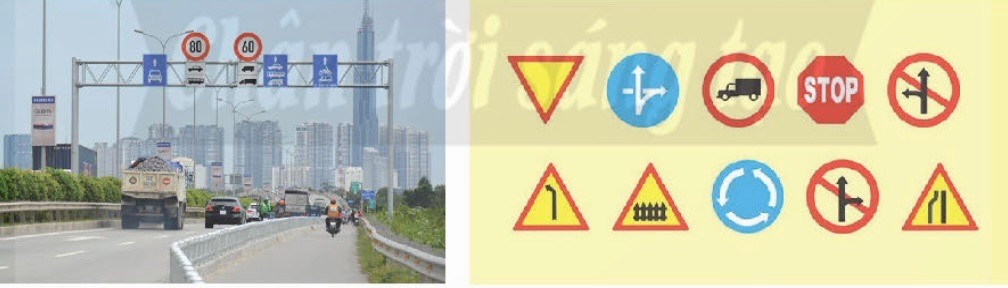 HS hướng tìm hiểu những biển báo giao thông mà mình sưu tầm được kể thêm một số biển báo mà mình biết.
Hướng dẫn các em quan sát các biển báo gioa thông ngoài thực tế
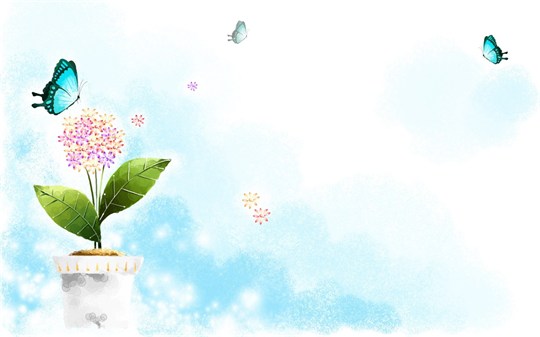 Tiết học kết thúc
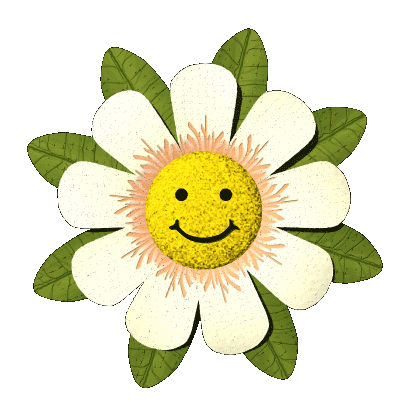 Chúc các em, chăm ngoan, học giỏi